UVARBox & UVAR Exchange

Lucy Sadler
ReVeAL: https://civitas-reveal.eu 
Sadler Consultants (Germany)
www.urbanaccessregulations.eu
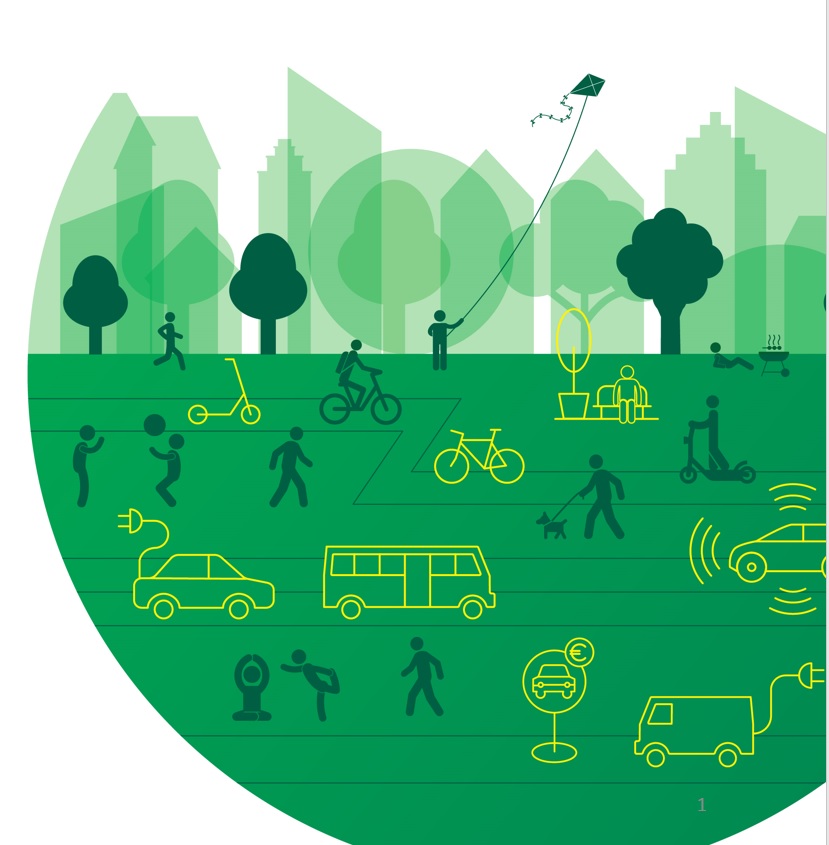 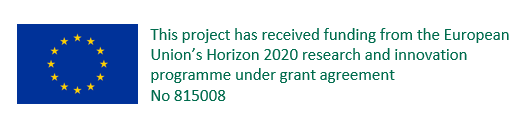 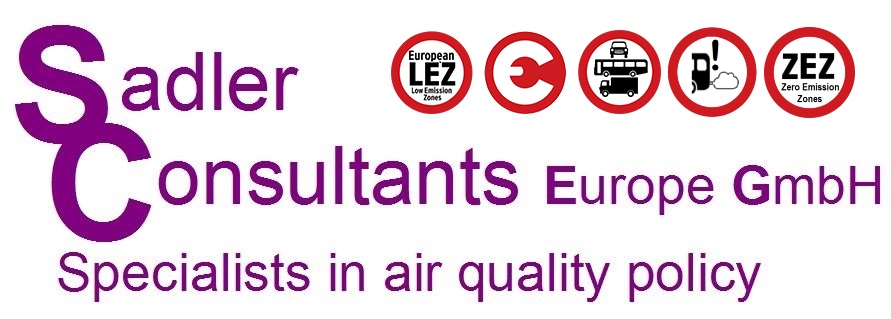 Purpose of UVAR Box = UVAR in M2M formatWhy?
M2M (Machine to Machine readable)
Let’s face it, 99% of those travelling in an unknown area
Use a digital navigation tool / Sat Nav



…or what the navigation device tells them

The devices need to include UVARs
This needs cities help
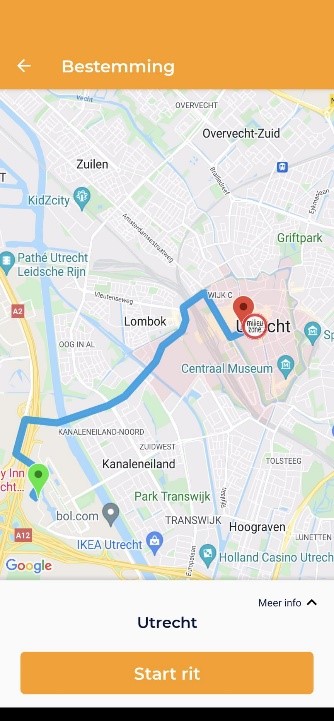 Ensuring Compliance: Only comply with that they know
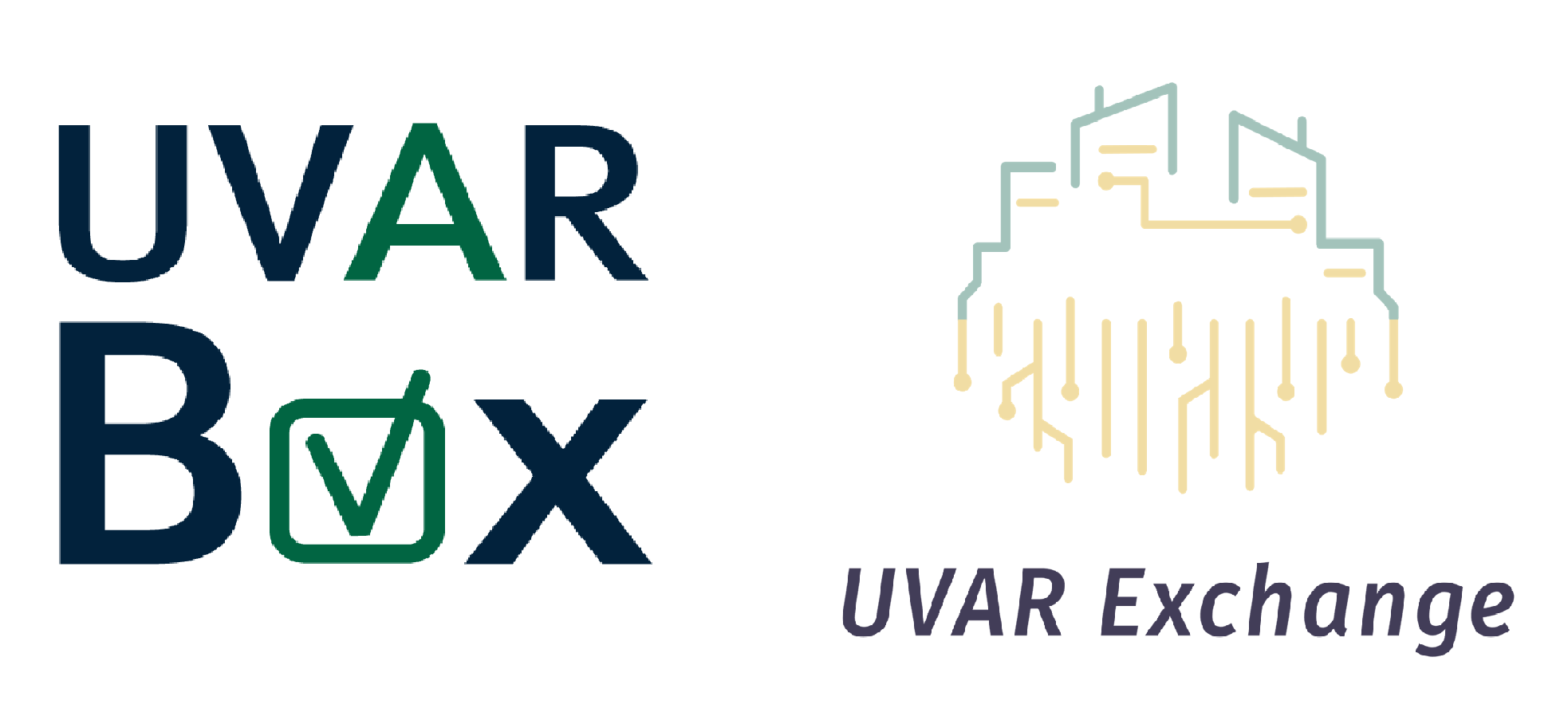 UVAR Box
User-friendly tool to help UVAR authorities to put UVAR regulations into Machine to Machine (M2M) readable data
Create M2M data for 
LEZs in 5 Member States 
Focus Countries: Austria, Belgium, Germany, Italy, the Netherlands
At least one of each UVAR type
UVAR definition: LEZ, LTZ, Congestion Charges, Parking zones, pedestrian zones, Emergency schemes
How to get cities to digitise UVARs 
SUMP Guidance, benefits, EU law, NAPCORE…..
Tool available at: https://uvarbox.eu/uvarbox-tool together with manual & video
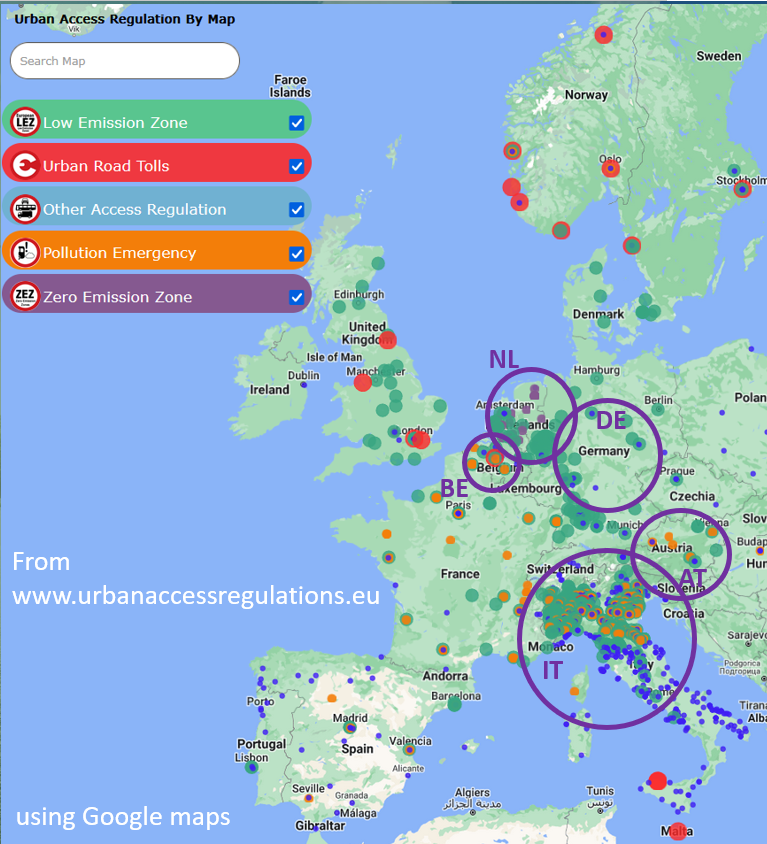 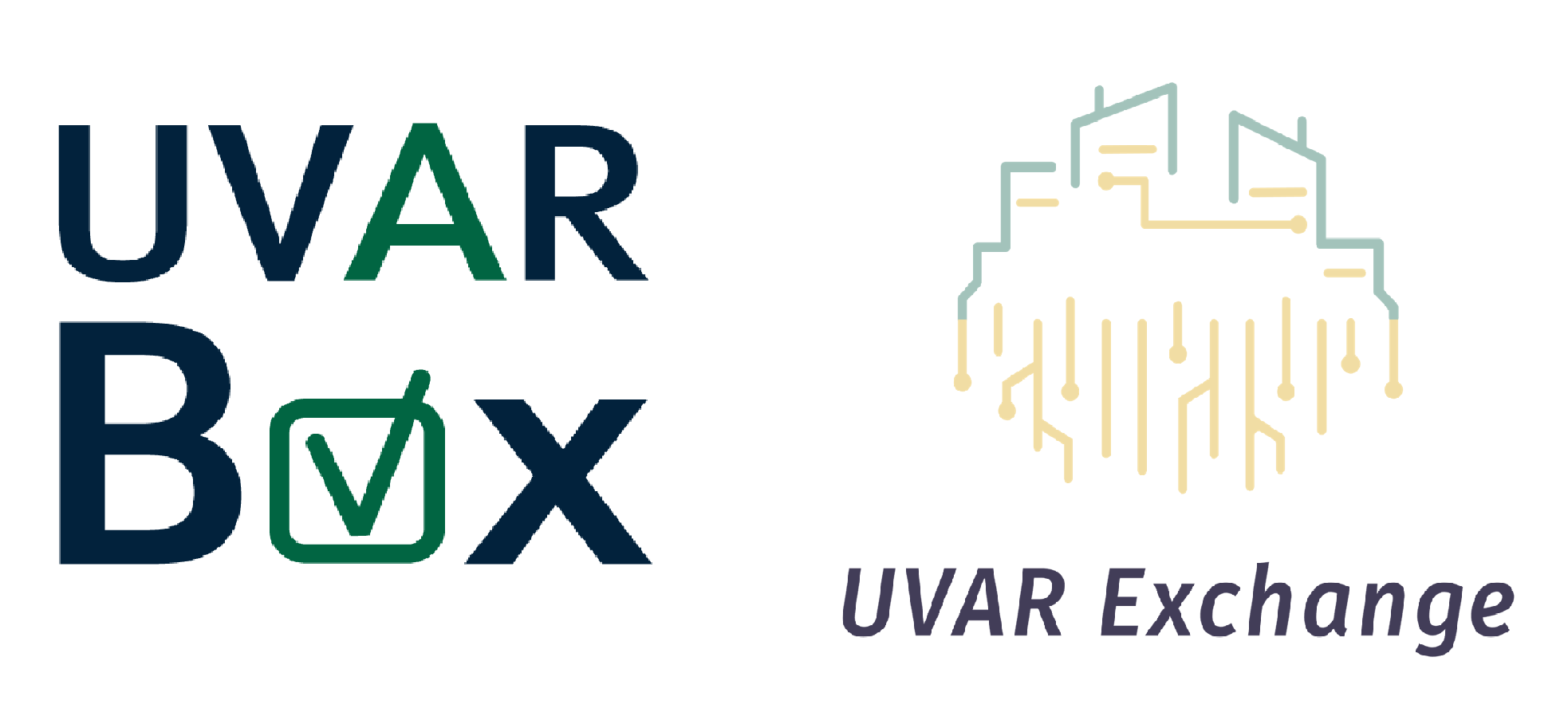 Communication Conversion
Also digital / M2M →  Navigation Tools
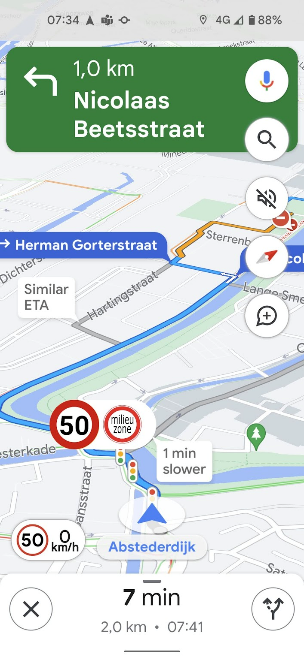 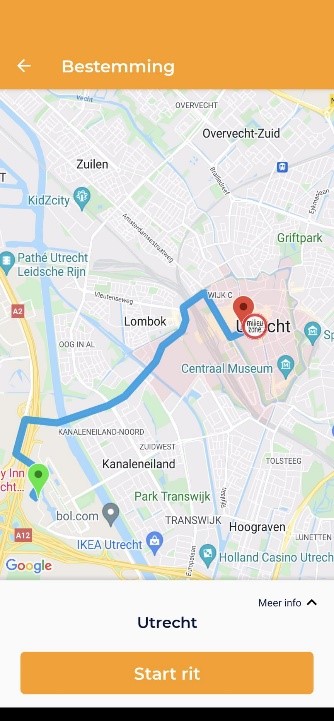 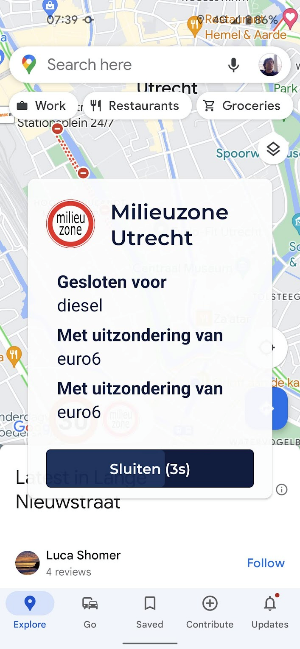 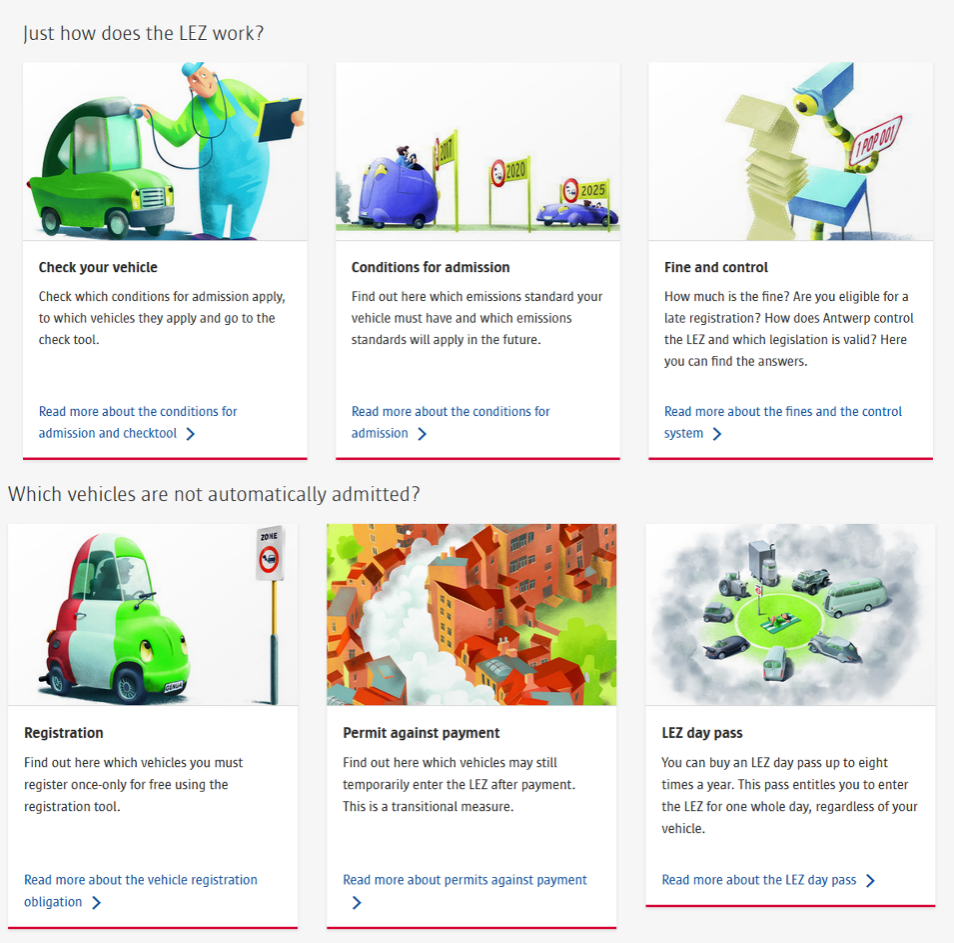 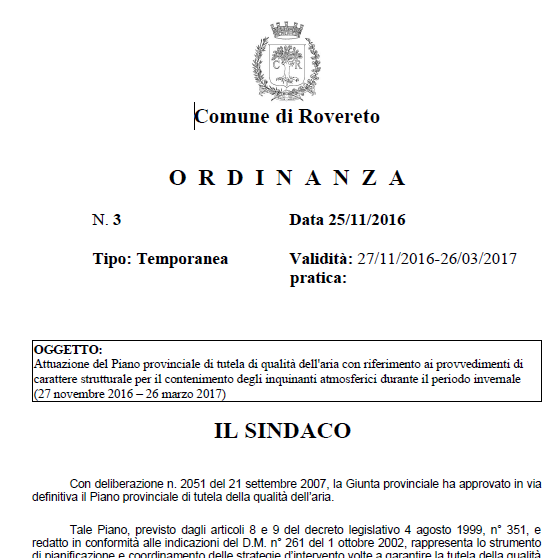 DATEX II
format
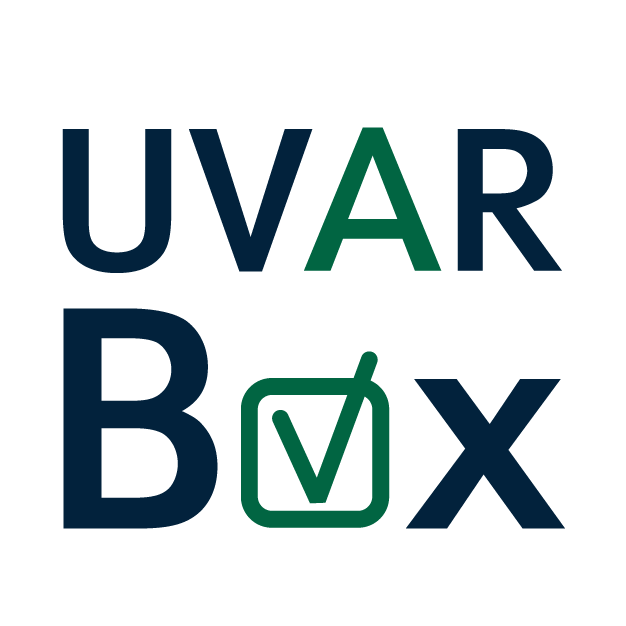 On NAP & city/MS
Open Data
portals
Antwerp city’s LEZ website
& of course many other 
Communication forms…
Onderweg App
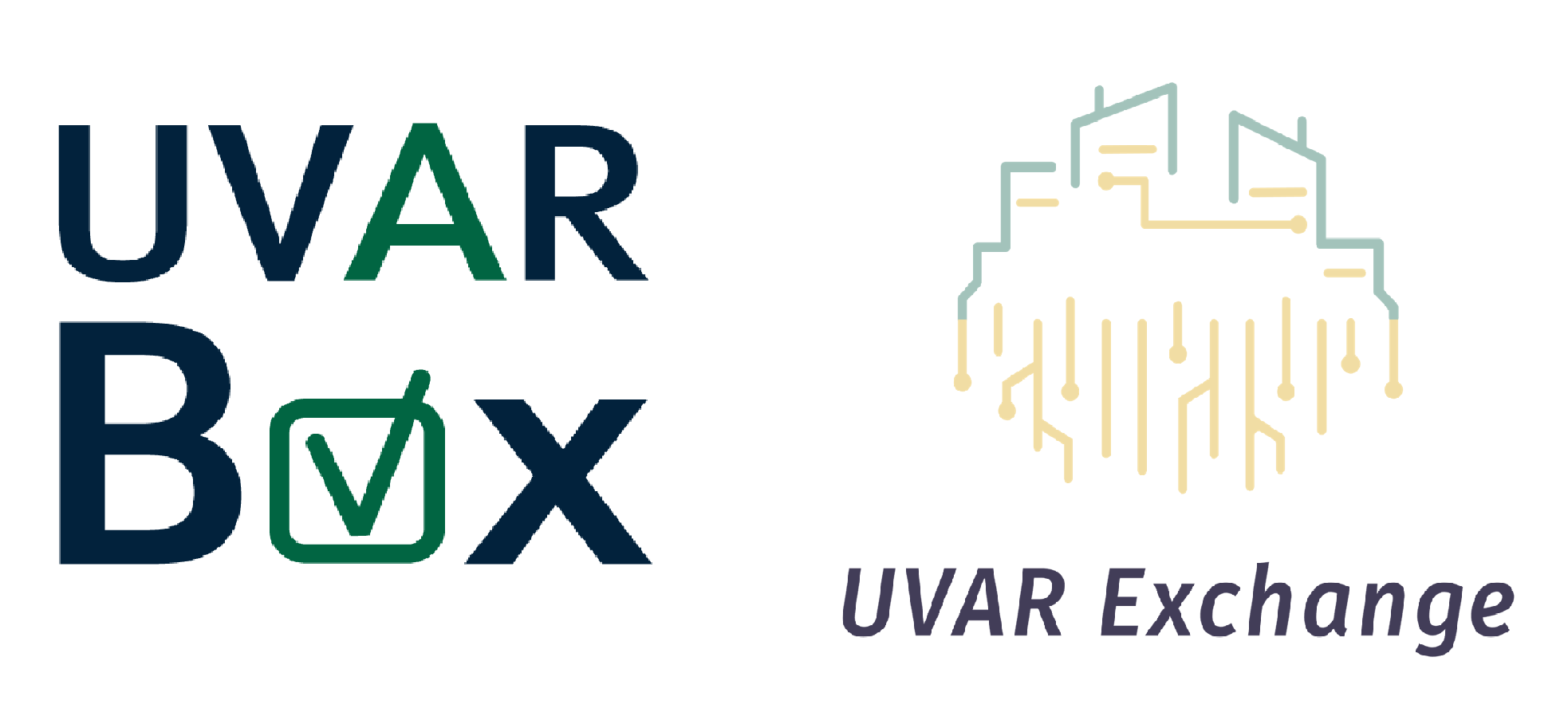 Why should I digitise my UVAR?
Advantages to cities include:
Greater awareness → greater compliance → greater impact 
Greater awareness = less enforcement work = fewer complaints & queries
Service Providers (e.g. Google) increasingly contacting cities for UVAR data  If provide to one (in their requested format) = need to provide similarly for others (Open Data Directive)
Using UVAR Box → single EU-wide DATEX II format = provide data once only on National Action Point & city/national open data websites
Information on emissions stickers and national traffic rules required on the Single Digital Gateway by end 2023. UVARs also on  the SDG. Needed in SDG format -  DATEX II can be easily imported into SDG format. 
ITS Directive & delegated regulation requires Member States to digitise UVARs & encourage cities to do so too. Revised regulation likely to require UVARs to be digitised.
UVARs in navigation services significantly reduce the resistance to UVARs at an EU and non-local level
Cities often have own general digitisation processes
Some Countries & Cities working on “digital mirror” of traffic regulations (eg METR) 
Digital UVAR data also needed for eg geofencing, ISA, connected & automated vehicle deployment
→ It will make a more effective UVAR !
	So use the UVAR Box tool!
More details: UVAR Box tool
UVAR Box final conference recordings
UVAR Exchange
Three aims:
Identify how to achieve EU-wide foreign vehicle enforcement
Options / recommendations to the European Commission
Recommendations on better & clearer UVAR signage
‘horizontal & vertical’ road signs (metal standing or painted on road)
Variable Message Signs (VMS)
Guidance & demonstrations
Incorporated into ReVeAL Guidance Document
Demonstrating cooperative-ITS/geofencing including digital ITS services for car navigation systems.
Demonstrated, however for UVARs mainly for updating navigation tools (and emergency/triggered UVARs)
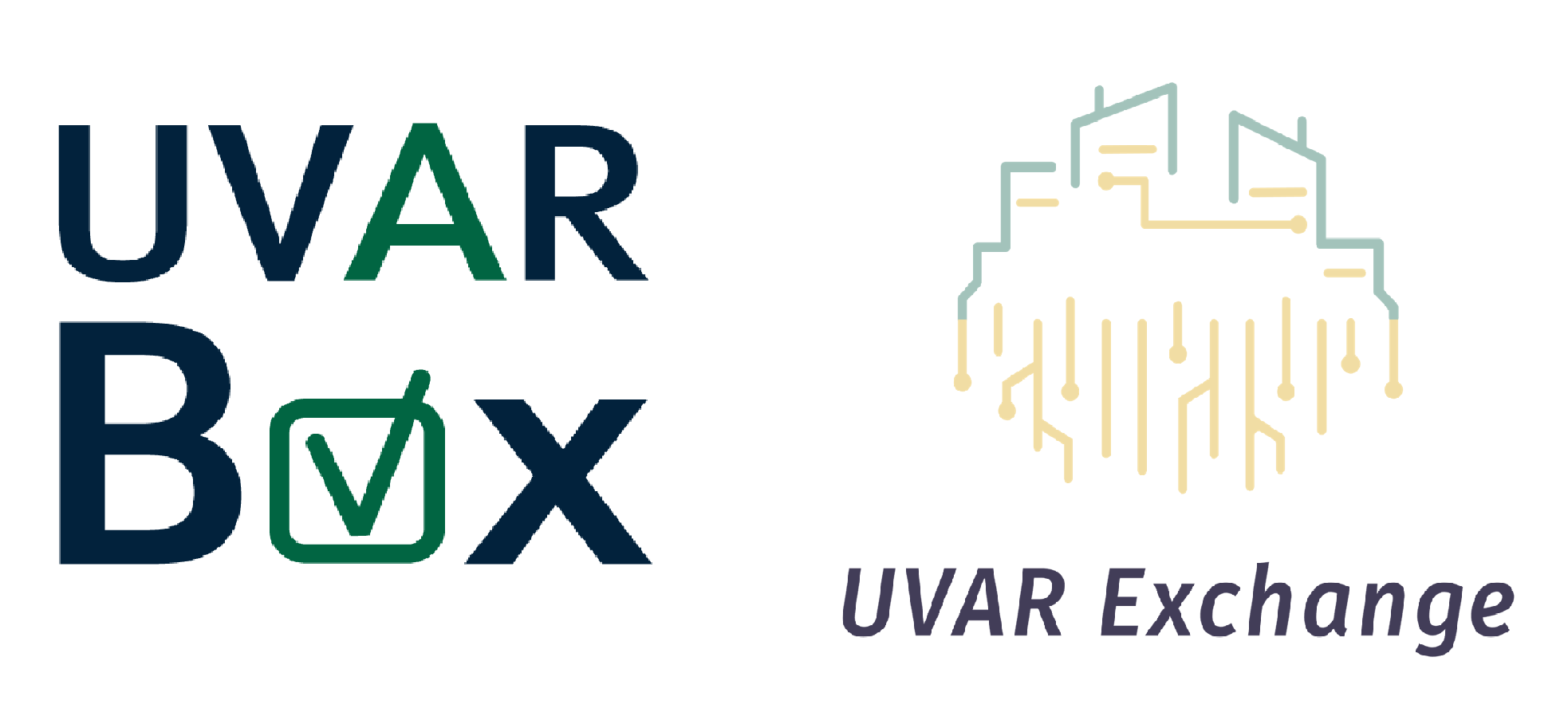 UVAR ExchangeMain signs
Pictograms; text should be minimised 
Local abbreviations and acronyms should be avoided 
Both on Entry, and early enough to allow diversionary route
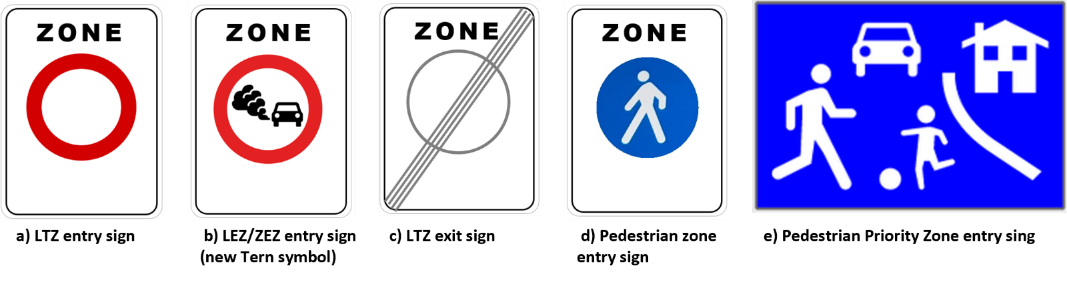 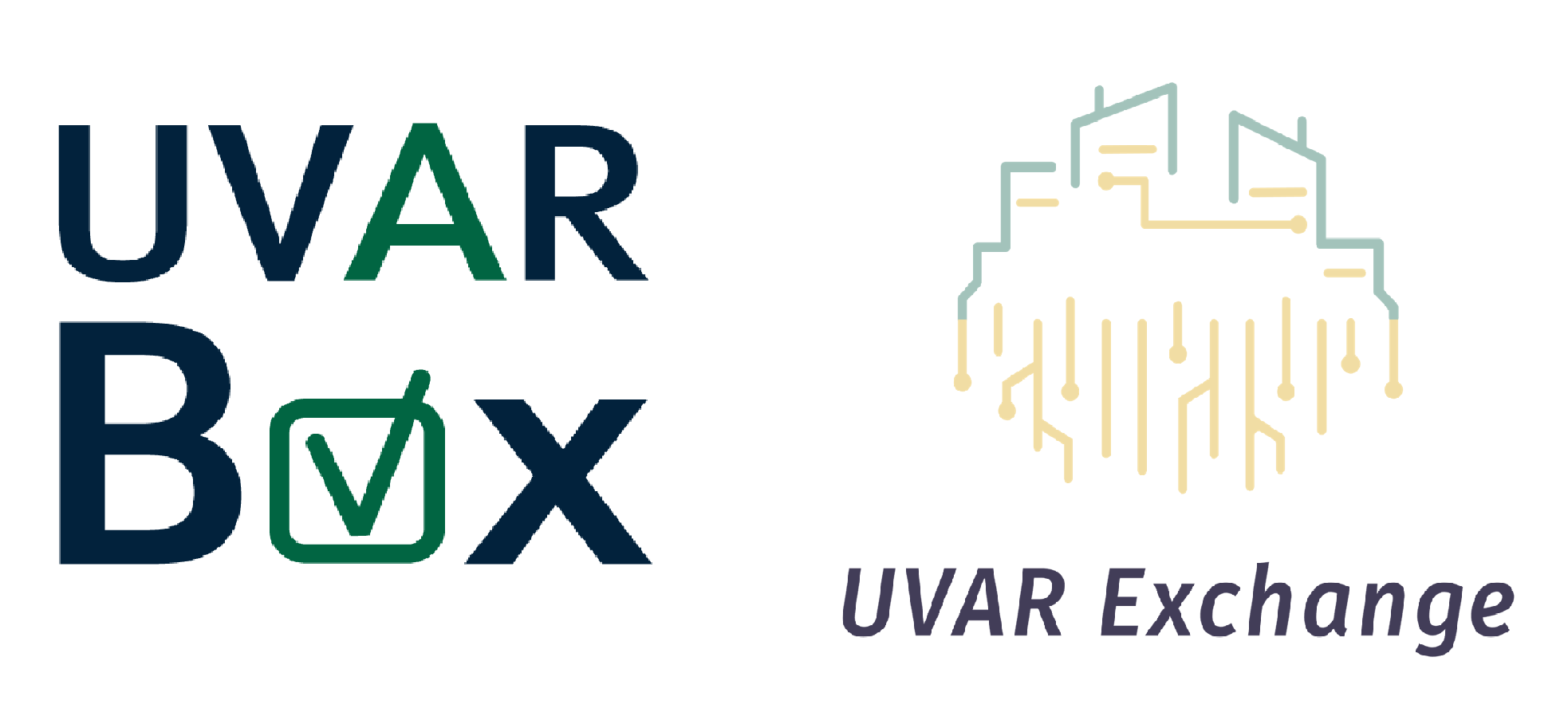 UVAR ExchangeSupplementary panels
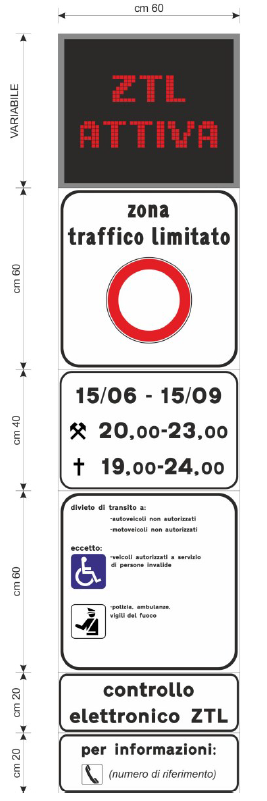 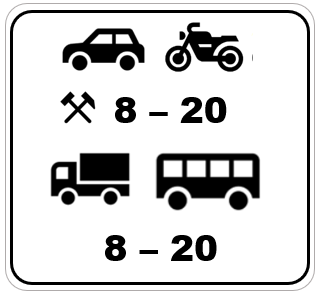 To give further details on the UVAR
For updates see https://uvarbox.eu/uvar-exchange/
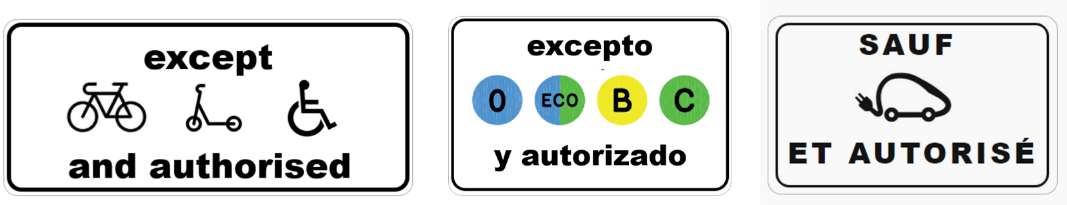 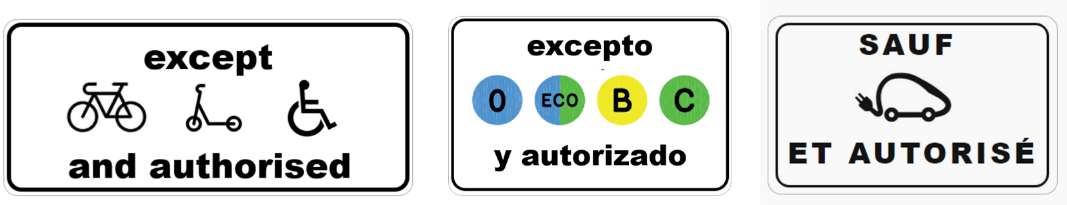 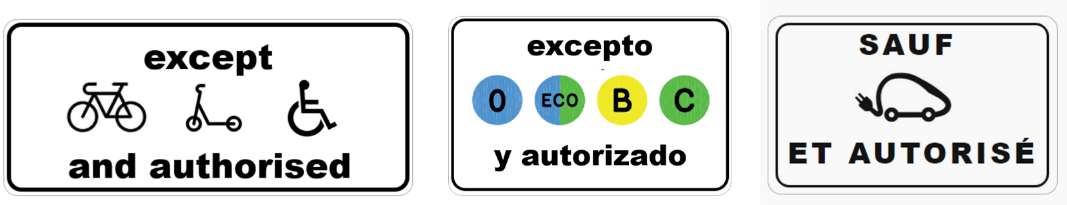 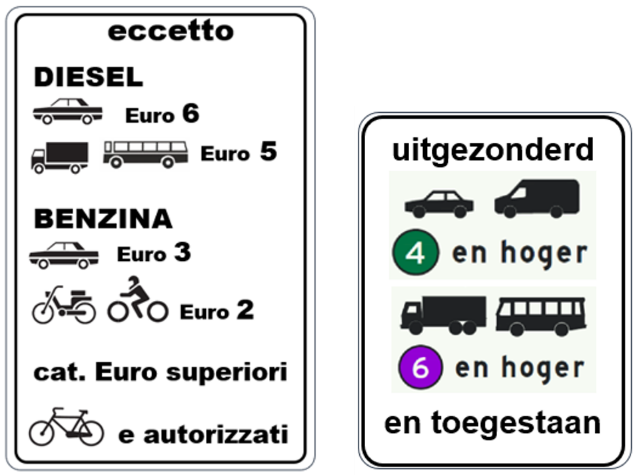 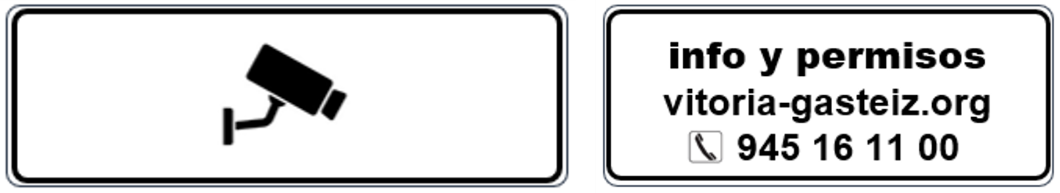 VMS
Pictograms (same as road signs)
Information reliable & up to date 
Free text kept to a minimum (5-7 words) 
Avoid local abbreviations & acronyms
Bilingual messages when possible (national & English)
VMS turned off when UVAR is not active
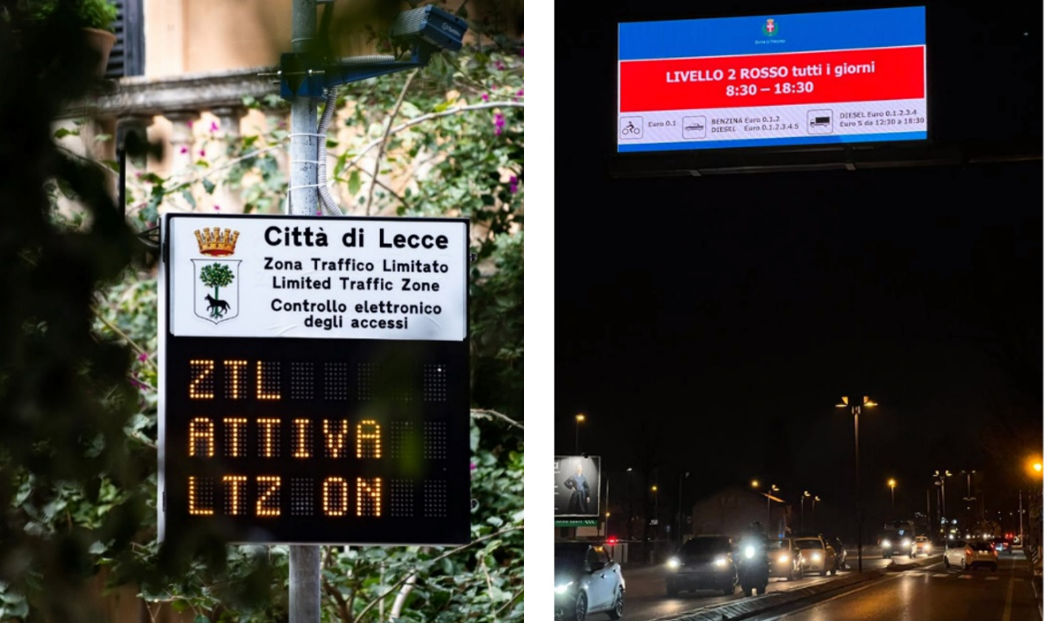 For more information
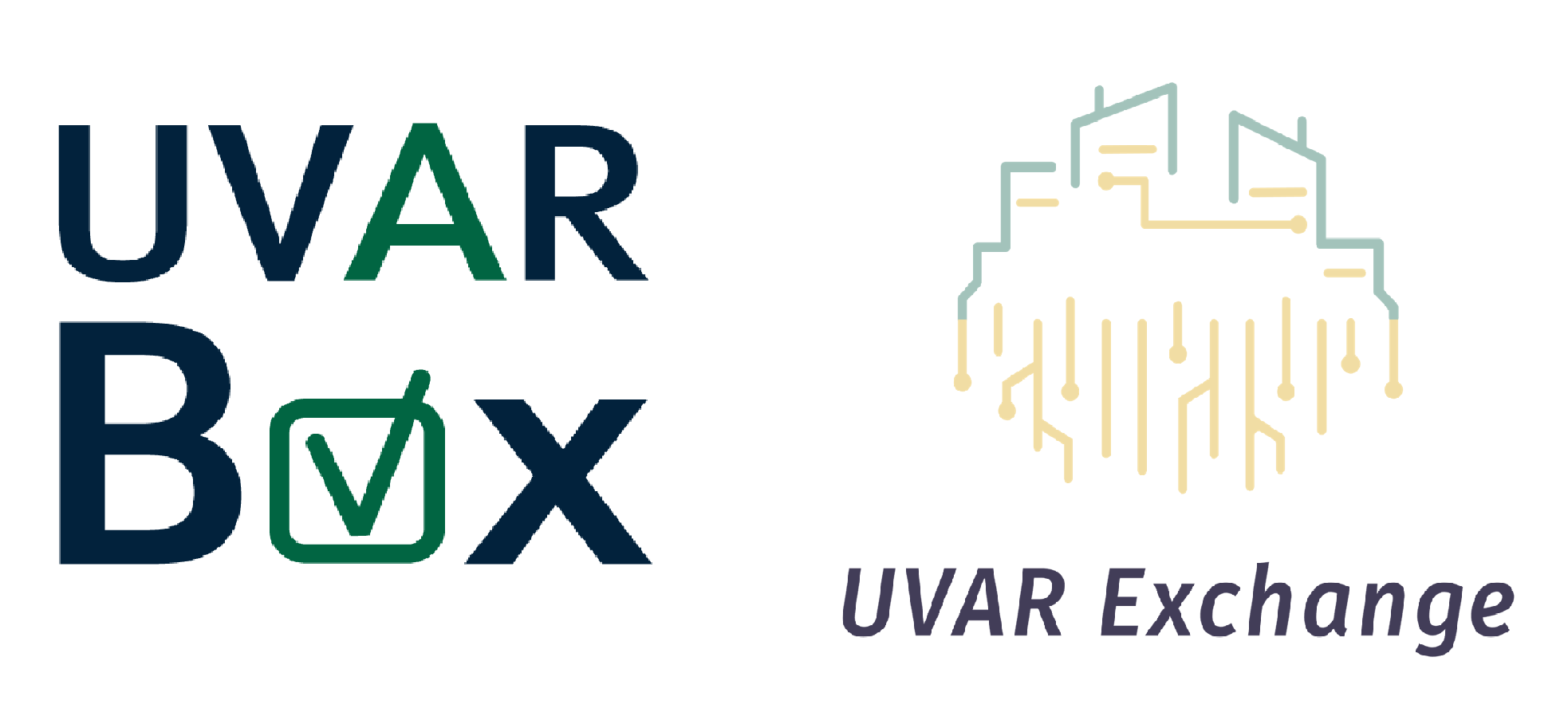 https://uvarbox.eu
https://uvarbox.eu/uvarbox-tool


https://uvarbox.eu/uvar-exchange


Lucy Sadler lucy.sadler@airqualitypolicy.eu 
www.urbanaccessregulations.eu
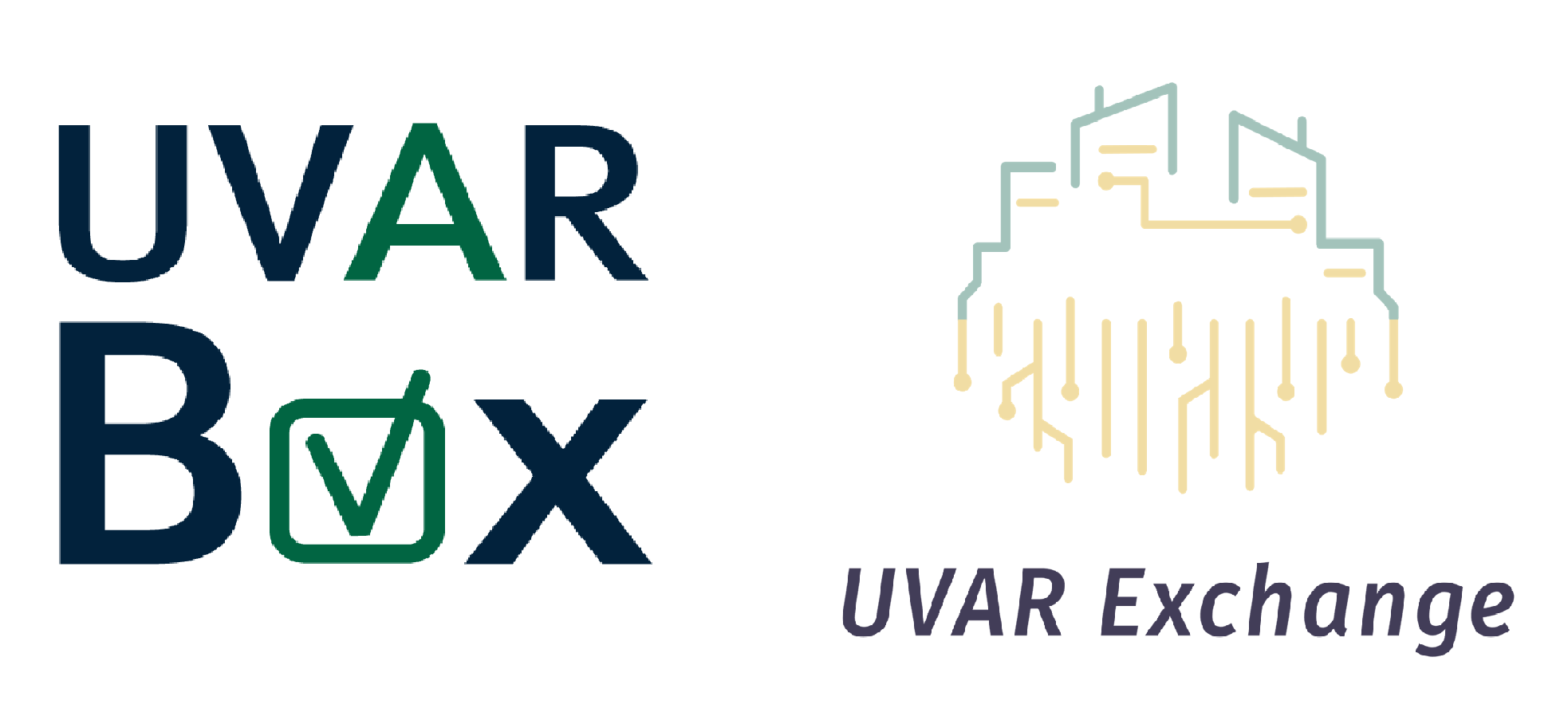 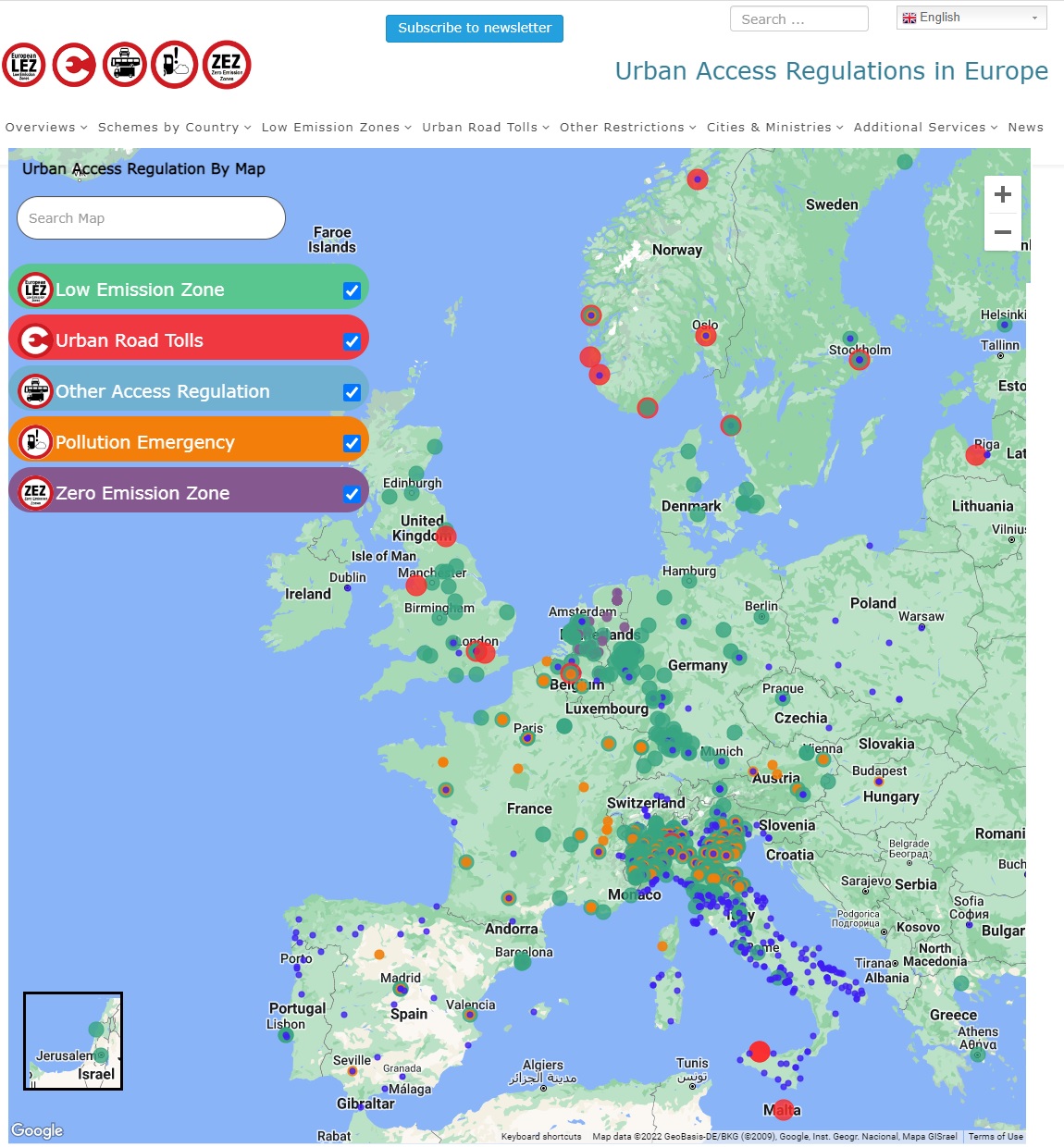